Урок русского языка в 7 классеучитель: Боханцева М.Г.
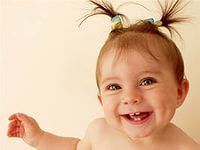 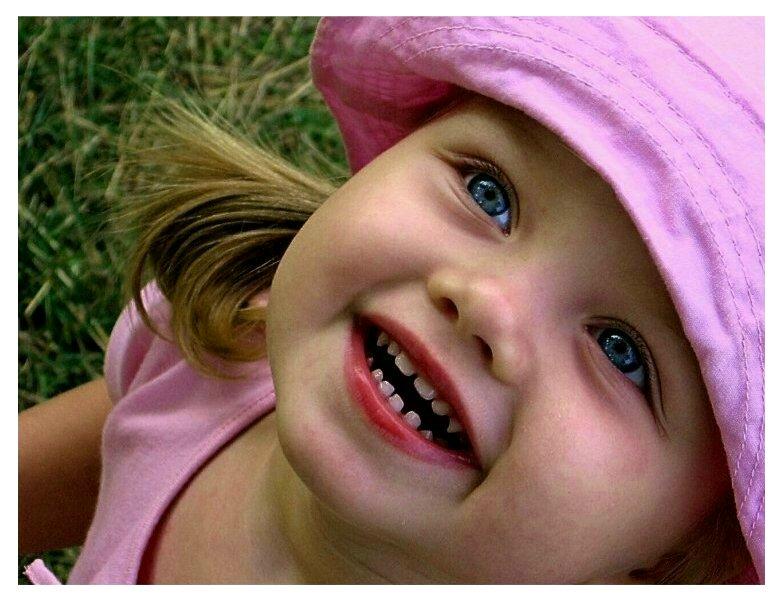 Девиз урока:«Не стыдно не знать, стыдно не учиться»
Родной –
Неряшливый –
Горький –
Светлый – 
Ложный – 
Разбитый – 
Пассивный –
чужой
аккуратный
сладкий
тёмный
истинный
целый
активный
Родной –
Неряшливый –
Горький –
Светлый – 
Ложный – 
Разбитый – 
Пассивный –
чужой
аккуратный
сладкий
тёмный
истинный
целый
активный
Тема урока:

 «Частица как часть речи»
Сегодня к нам приедут артисты?


2. Разве сегодня к нам приедут артисты?
Я бы в лётчики пошёл,
Пусть меня научат.  

                           ( В. В. Маяковский «Кем быть?» )
Чемпион

Спортсмен, победитель в
соревнованиях по какому-нибудь виду
спорта на первенство города, страны и т.д.

2. Лошадь, получившая высший приз на бегах, скачках.
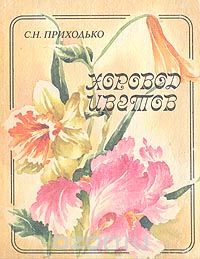 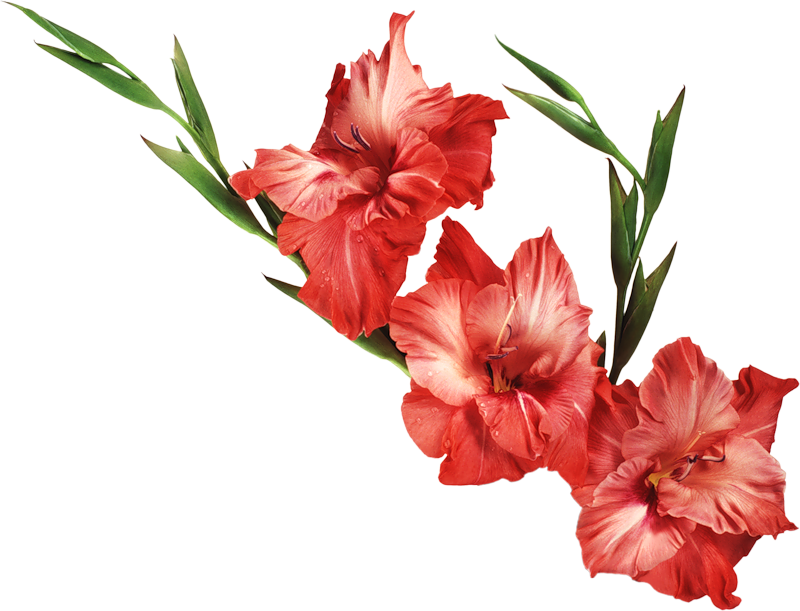 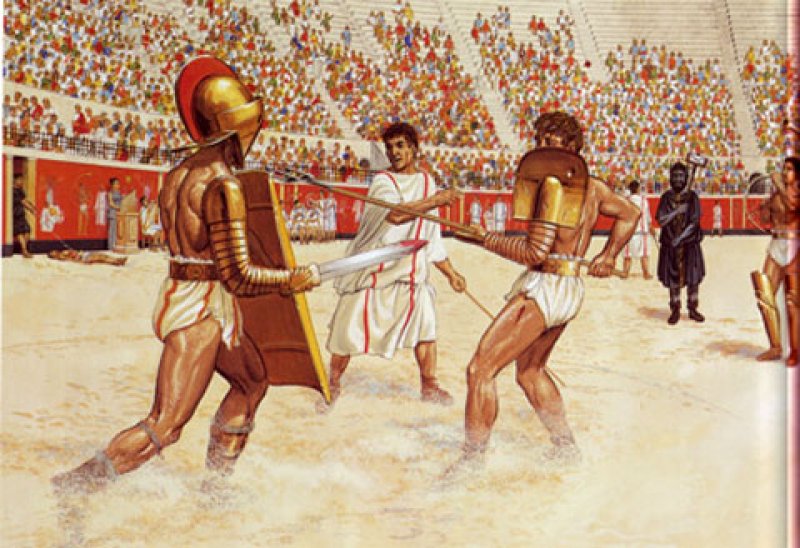 Бой гладиаторов
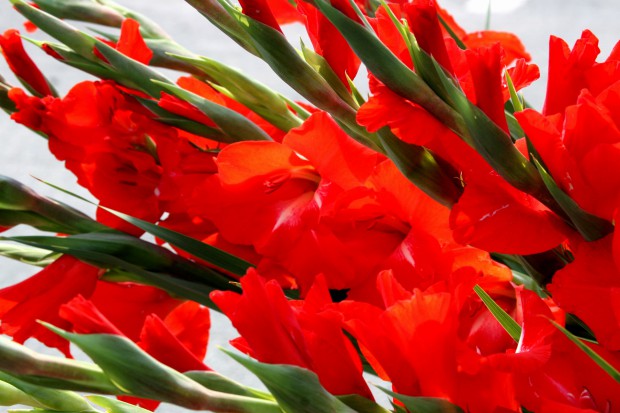